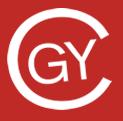 Gaining  Business in the  Public Sector.  An Introduction
Geoff Yale – Public Sector consultant
Introduction
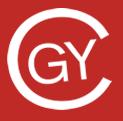 What are we going to cover today?

Who are the Public sector ?
Rules and Regulations 
European Regulations 
ID Public Sector Opportunities 
Online portals
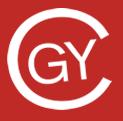 Public Sector
Who are the Public Sector ?
Who are the Public Sector ?
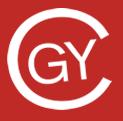 Central Government
Local Government
National Health service
Education- Universities Colleges
Quangos
Housing associations 
Utility Companies
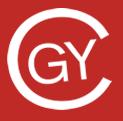 Rules And Regulations
Standing Orders 
Standing Financial instructions
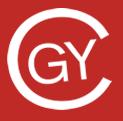 European Regulations
PIN 
Open 
Restricted 
Competitive Dialogue
Competitive Dialogue with Negotiation
Innovation Partnership  
Negotiated without prior publication 
Contract award
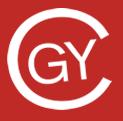 Supporting Organisations -Agencies
Crown Commercial Service [formerly Government Procurement Service]   
NHS Supply Chain 
NHS Shared Business Services 
Pro 5 [CBC,ESPO,YPO,NEPO,]not Inc. WMS
Procurement for housing
Procure Plus
Fusion 21
TUCO 
CPC
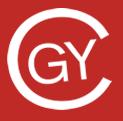 Online Portals
What are they and can you list some ?
Online portals
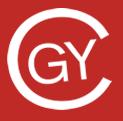 TED  [no facility to submit tenders ]
Supply to Wales
Public Contract Scotland
My tenders
Delta
Due North – Inc. CHEST 
Lancashire County Council 
Eu-supply
In-tend
Contract finder [no facility to submit tenders]
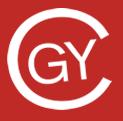 The End
Any Questions ?